Light-sheet microscopy at MSL:what, why and how?
Pablo Ariel, Ph.D.
Microscopy Services Laboratory
Department of Pathology and Laboratory Medicine
University of North Carolina, Chapel Hill

July 2020
What ?
Why ?
How ?
What ?
Why ?
How ?
Key features of light-sheet microscopy
Objective
z
x
Sample with fluorophores
Laser sheet
Detection orthogonal to sheet
Different scopes for different questions
Fixed
Alive
Big
Lavision Ultramicroscope
Small
Fast
Slow
Ultramicroscope
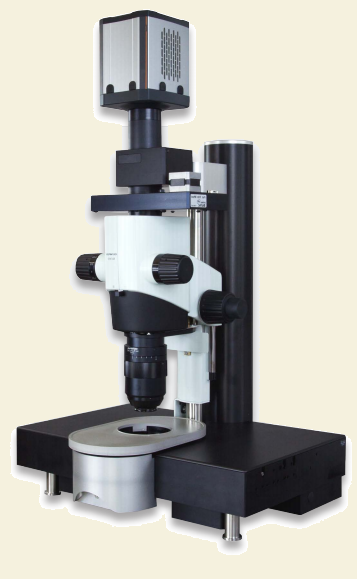 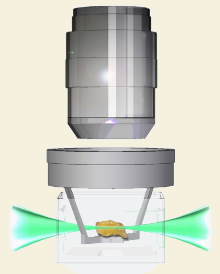 Objective
Sample
Lavision Biotec
UltraMicroscope II
What ?
Why ?
How ?
Compared to confocal, light-sheet is
Faster
Less damaging
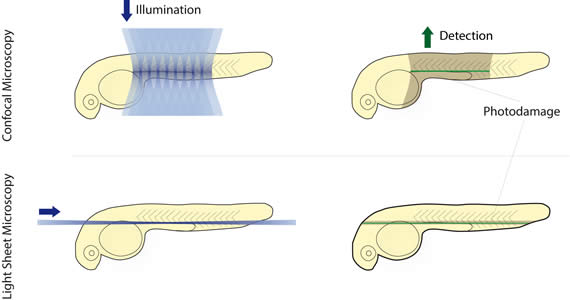 Modified from Leica Microsystems
What ?
Why ?
How ?
https://www.ncbi.nlm.nih.gov/books/NBK536385/
https://doi.org/10.17615/C69M15
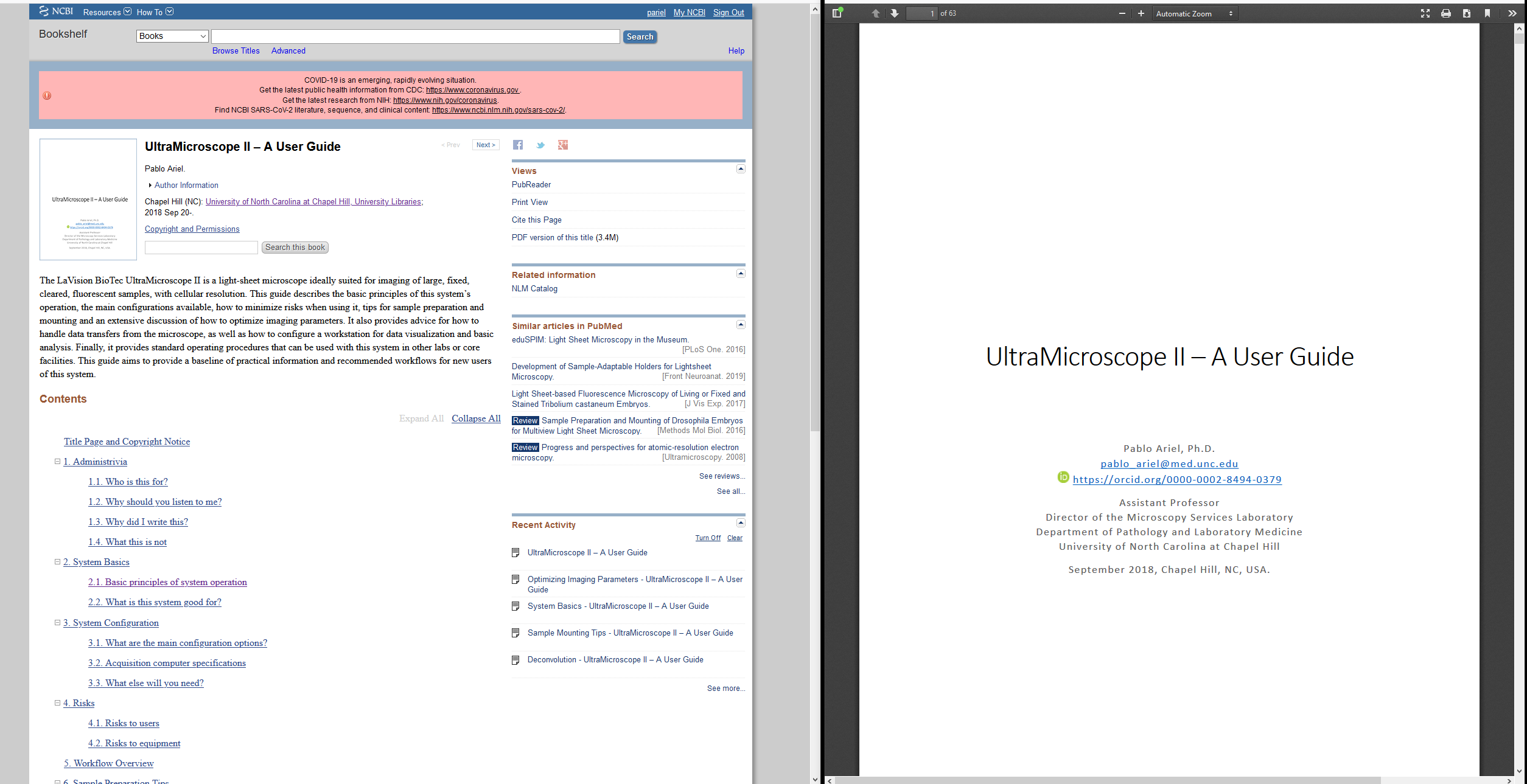 Requirement # 1
Biological question at the right scale
What is the spacing of the objects you study ?
( more important than size of those objects)
[Speaker Notes: Resolution 10-1um in XY, 5um in Z (sheet width and Z resolution of 2X/0.5 objective)]
Example:
Labeled axons can be visualized (0.2mm)
Example:
Labeled axons can be visualized (0.2mm)
but they look bigger
Problem:
2 objects close together
Problem:
2 objects close together
?
Problem:
2 objects close together
?
Spacing more important than size
Spacing more important than size
Examples of biological questions for the Ultramicroscope
Correct scale:
Locating cells of interest in large pieces of tissue
Analysis of vasculature
Tracing sparsely labeled axons in brain
Incorrect scale:
Discerning subcellular details
Counting all cells in densely packed tissue
Tracing individual axons in densely labeled samples
[Speaker Notes: Subcellular details: counting spines, boutons; is subcellular localization of a protein different in different areas of the tissue
Label all axons exiting region, trace all of them.]
Requirement # 2
Sample must be transparent
Which clearing method?
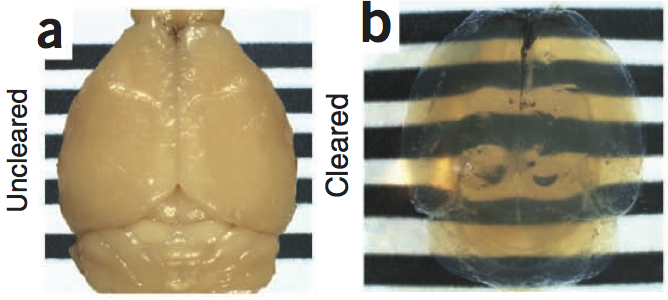 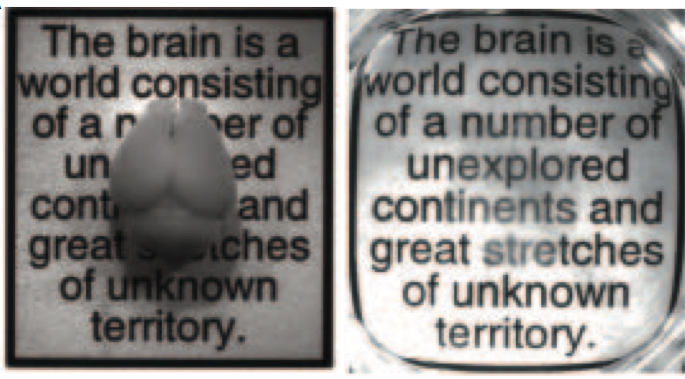 Ertürk et al 2012 Nature Protocols
Chung et al 2013 Nature
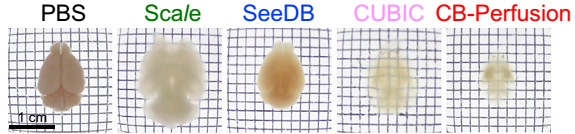 Tainaka et al 2014 Cell
Which clearing method?
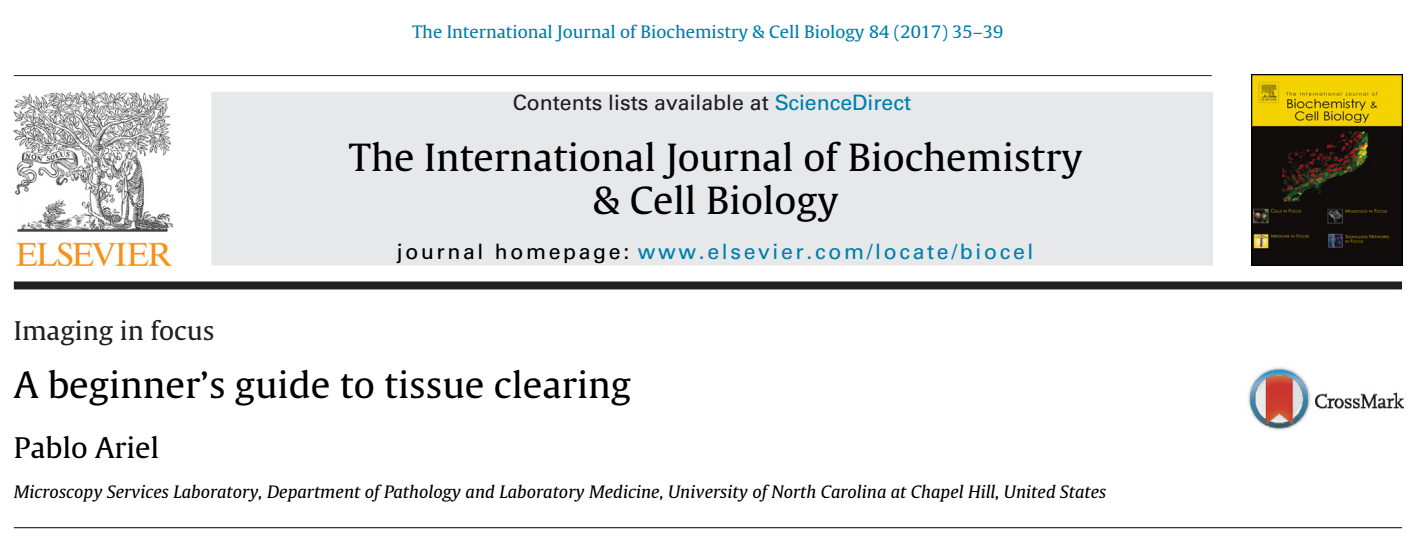 Key questions:
How big is your sample?
Do you need to stain lipids?
Do you need immunostaining?
Which clearing method?
At MSL the best answer has usually been
iDISCO+
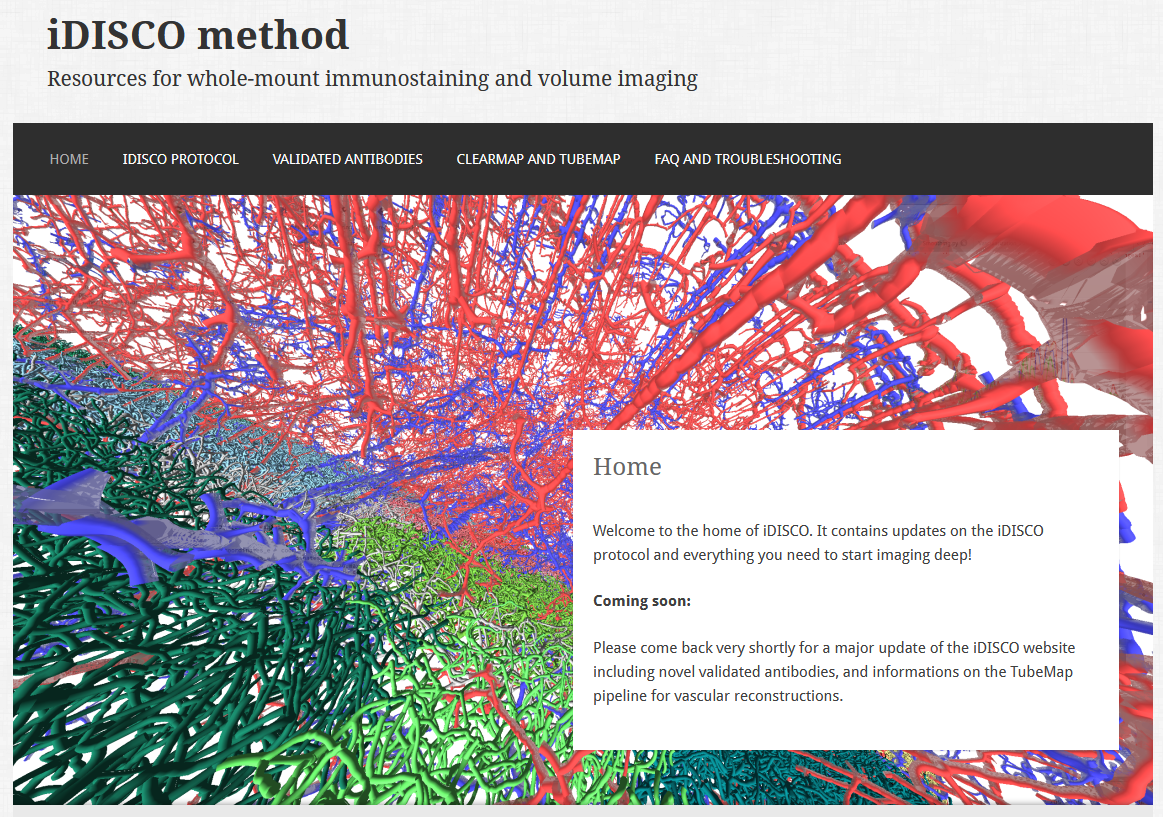 https://idisco.info/
Workflow
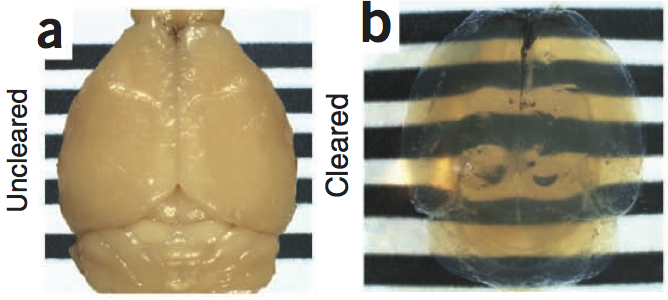 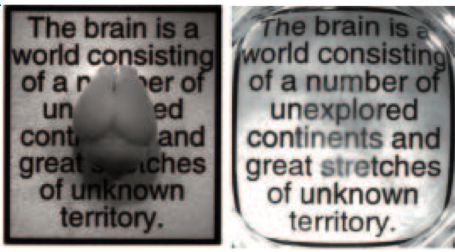 Sample preparation
days - weeks
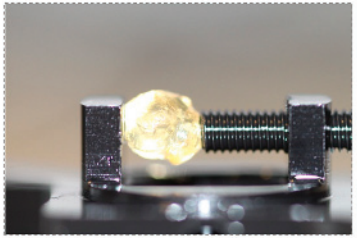 Sample mounting
minutes
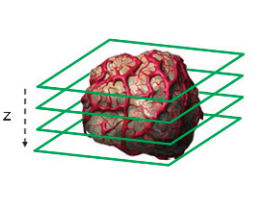 Sample imaging
minutes - hours
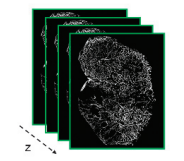 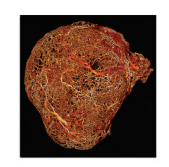 Data management
tens of GBs – thousands of GBs
Data visualization
minutes – tens of minutes
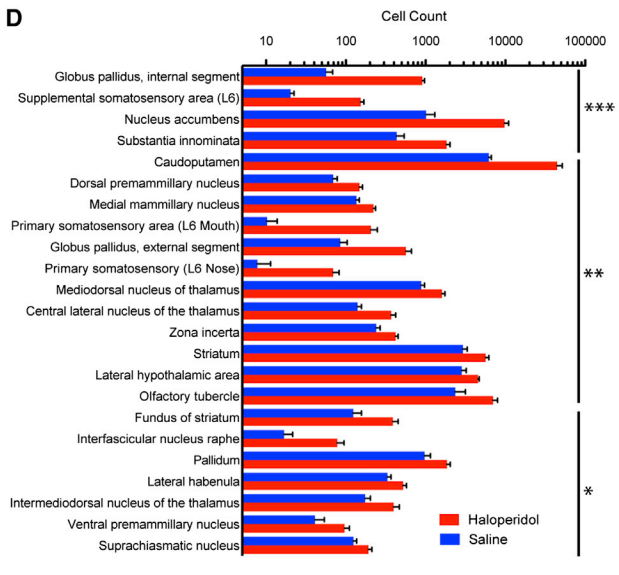 Chung et al, Nature 2013
Ertürk et al, 2012
Dobosz et al, Neoplasia 2014 
Renier et al, Cell 2016
Data analysis
hours - months
Before imaging
During imaging
After imaging
Trim based on your biology
[Speaker Notes: Typical: Studying circuits deep in brain; hemisphere as good as both sides
Smaller samples clear faster, use less antibody, faster staining, easier to image, can be cut to size]
Trim based on your biology
[Speaker Notes: Typical: Studying circuits deep in brain; hemisphere as good as both sides
Smaller samples clear faster, use less antibody, faster staining, easier to image, can be cut to size]
Trim based on your biology
[Speaker Notes: Typical: Studying circuits deep in brain; hemisphere as good as both sides
Smaller samples clear faster, use less antibody, faster staining, easier to image, can be cut to size]
Trim based on your biology
[Speaker Notes: Typical: Studying circuits deep in brain; hemisphere as good as both sides
Smaller samples clear faster, use less antibody, faster staining, easier to image, can be cut to size]
Trim based on your biology
Smaller samples:
	stain faster
	require less antibody
	clear faster
	are easier to image
[Speaker Notes: Typical: Studying circuits deep in brain; hemisphere as good as both sides
Smaller samples clear faster, use less antibody, faster staining, easier to image, can be cut to size]
Clearing - Steal from the best
Use a clearing method that works
For a question similar to yours
Not just in the lab that created it
With minimal equipment and fuss (avoid $$$)
Good results with iDISCO+ on:
brains, kidneys, liver, heart, embryos, intestine…
Glial networks in pig intestine visualized with iDISCO+
GFAP immunostaining
Data courtesy of Amanda Ziegler (Blikslager lab, NCSU)
[Speaker Notes: GFAP: stains glial cell cytoskeleton
Illustrates segmentation based on morphology]
Labeling – (far) redder is better
AlexaFluor 488
Ex 488; Em 525/50
AlexaFluor 568
Ex 561; Em 595/40
AlexaFluor 647
Ex 640; Em 680/30
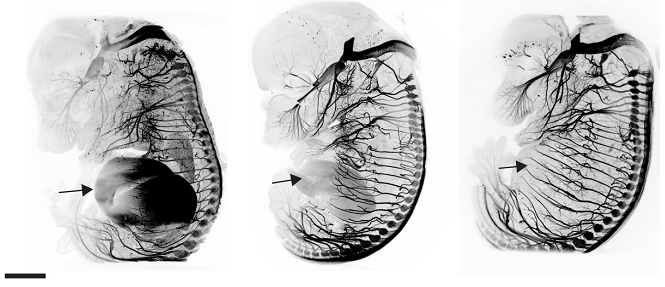 1 mm
Autofluorescence
Scattering
Absorbtion
Renier et al, Cell 2014
Optimize mounting
Narrower in X
Centered in XY
< WD in Z
Areas of interest at top
[Speaker Notes: Narrower: better propagation

Centered: better for tiling; possibly less shadowing,]
Optimize mounting
If sample is:

Too small

Too big

Too soft

Too asymmetric
Possible solutions:

Embed in agarose

Custom holders; cut smaller

Glue down, embed in agarose

Cut differently; glue down; custom holders
Optimize mounting
Custom holders and pedestals
Very useful glue
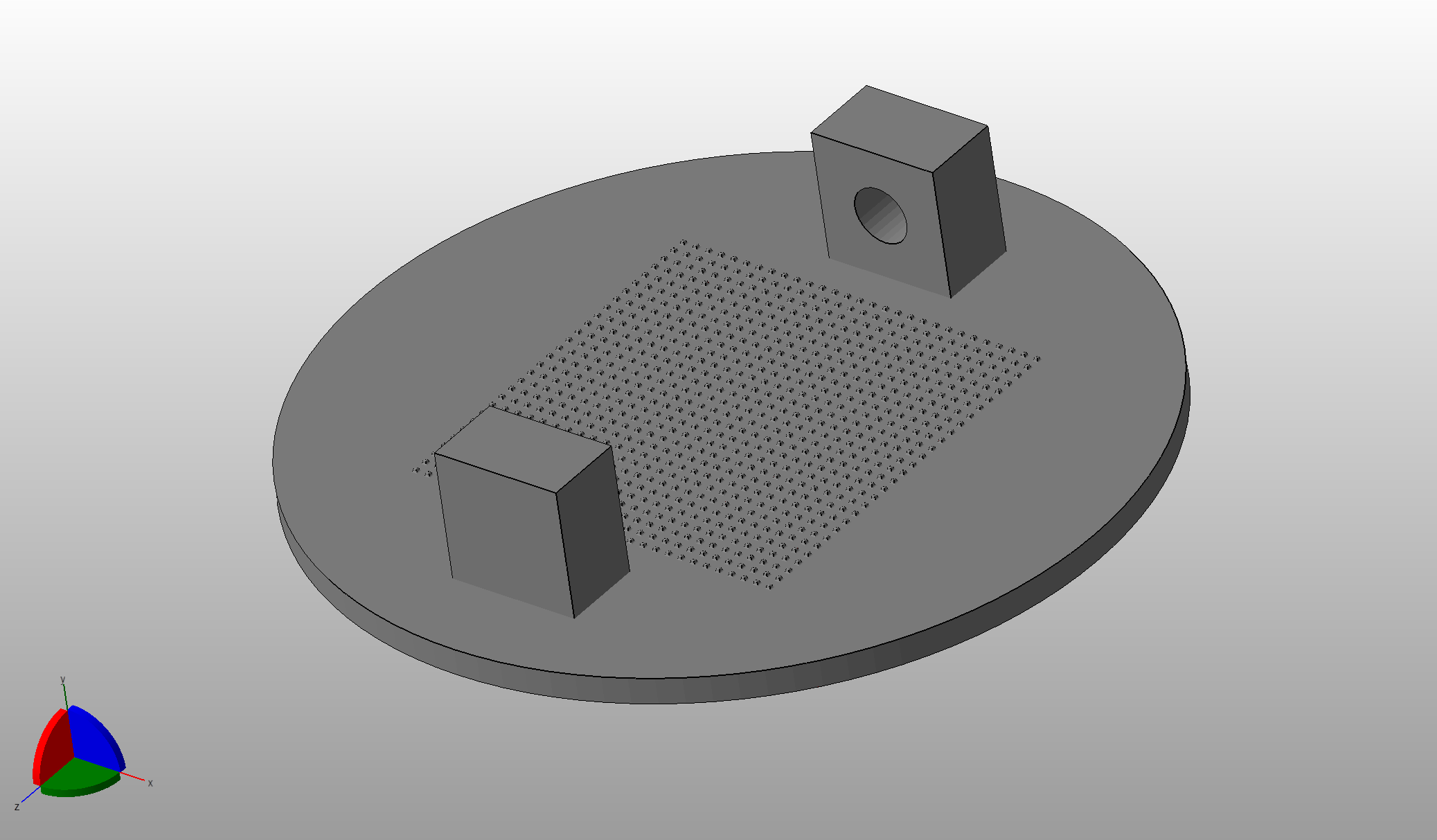 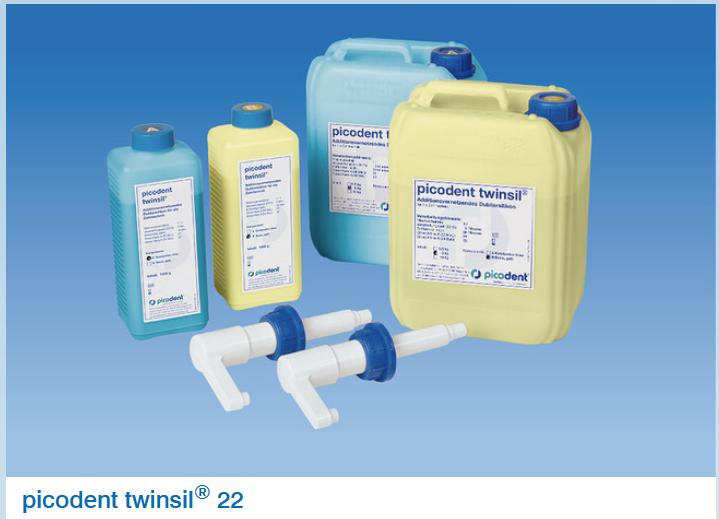 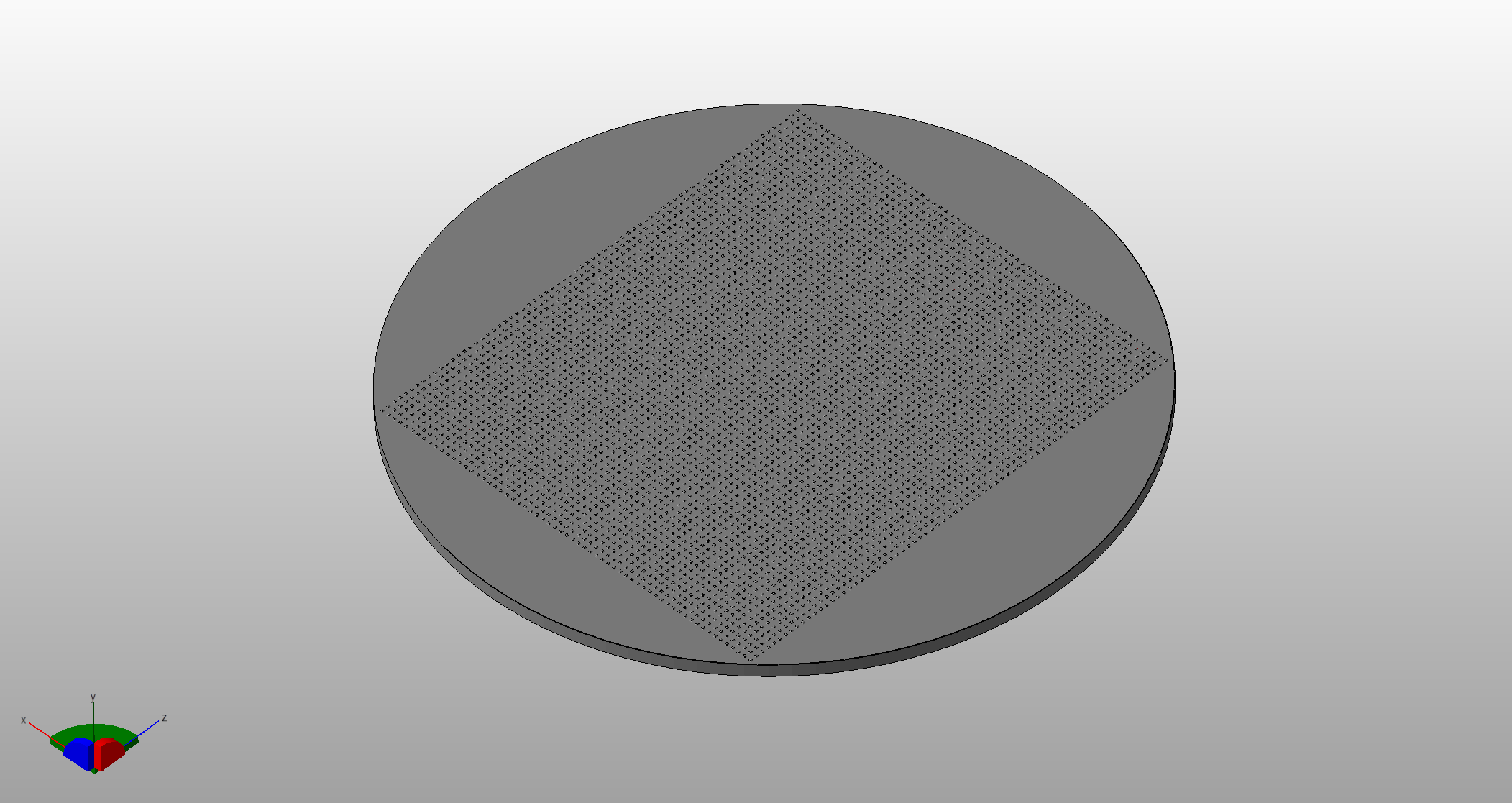 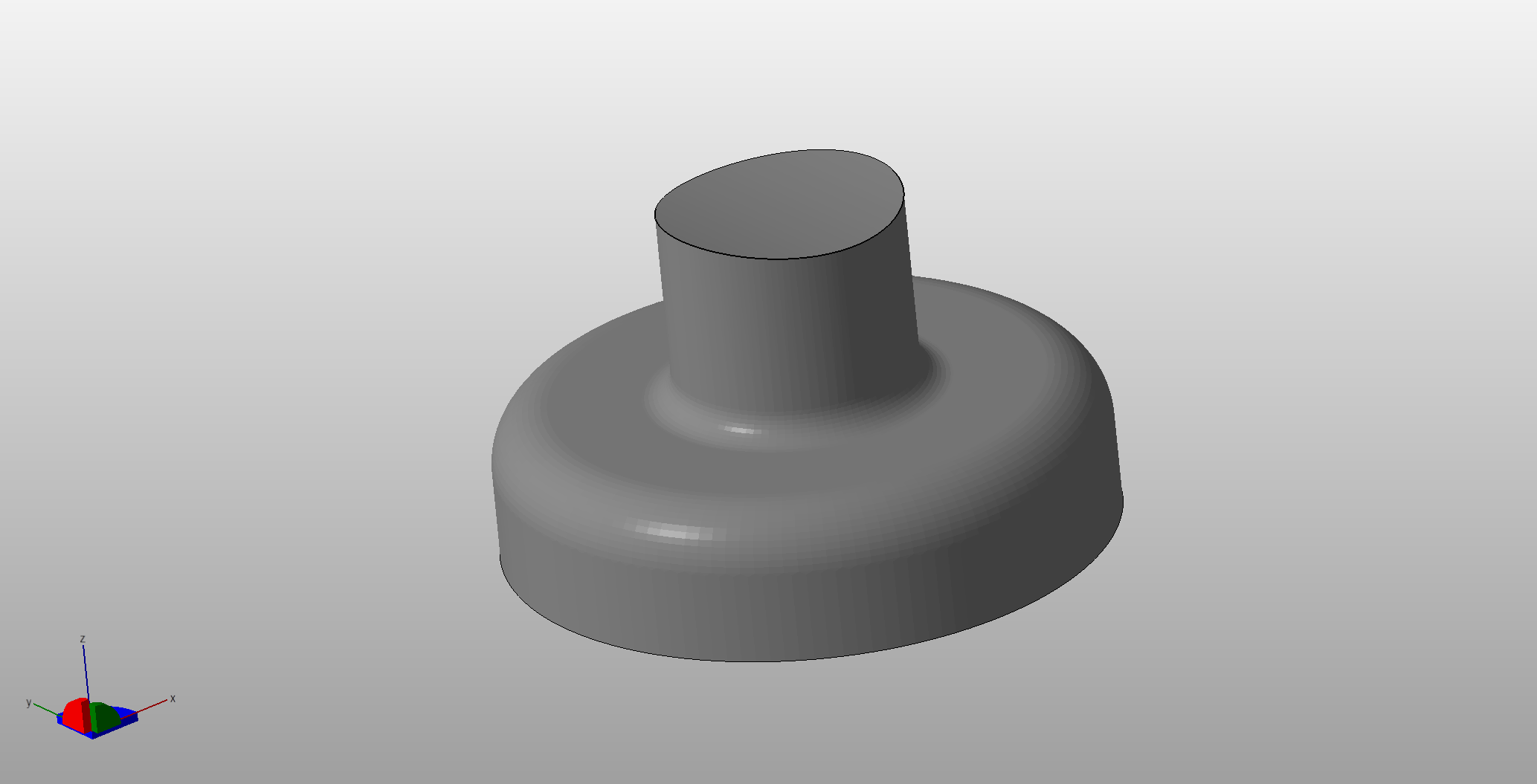 [Speaker Notes: Mention designs available]
Before imaging
During imaging
After imaging
Know the key limitations
Better
Radial aberrations
Worse
Light propagation
Sheet shape
[Speaker Notes: Radial are zoom independent
Sheet shape also affects Z, dramatically. Is zoom dependent
Light propagation: also in Z, a little]
Radial aberrations
Partly due to poor performance on edges of objective
Partly due to illumination with more than one sheet from each side
Options?
Radial aberrations
Partly due to poor performance on edges of objective
Partly due to illumination with more than one sheet from each side
Trade detail for eveness:
zoom out
Radial aberrations
Partly due to poor performance on edges of objective
Partly due to illumination with more than one sheet from each side
Trade detail for eveness:
zoom out
Trade FOV for eveness:
crop
Light propagation
Not a problem in good samples
(well cleared, clean staining, no bubbles)
Options?
Light propagation
Not a problem in good samples
(well cleared, clean staining, no bubbles)
Image with 2 sheets
Sheet shape
Major problem in Z
Bigger problem at low mag
Low mag FOV
10X higher mag FOV
y
x
z
Sheet shape and NA
Major problem in Z
z
Low NA sheet
Broader sheet waist
More even Z resolution across field of view
Dimmer
High NA sheet
Tighter sheet waist
Uneven Z resolution across field of view
Brighter
x
Sheet shape and NA
Major problem in Z
Bigger problem at low mag
z
Low magnification; no cropping
Large field of view
Uneven Z resolution across field of view
High magnification and/or cropping
Small field of view
More even Z resolution across field of view
x
Sheet shape
Major problem in Z
Options?
Bigger problem at low mag
Low mag FOV
10X higher mag FOV
y
x
z
Sheet shape
Trade Z resolution for eveness:
lower sheet NA
y
x
z
Sheet shape
Trade Z resolution for eveness:
lower sheet NA
y
x
z
Mouse brain vasculature - high NA, R sheet
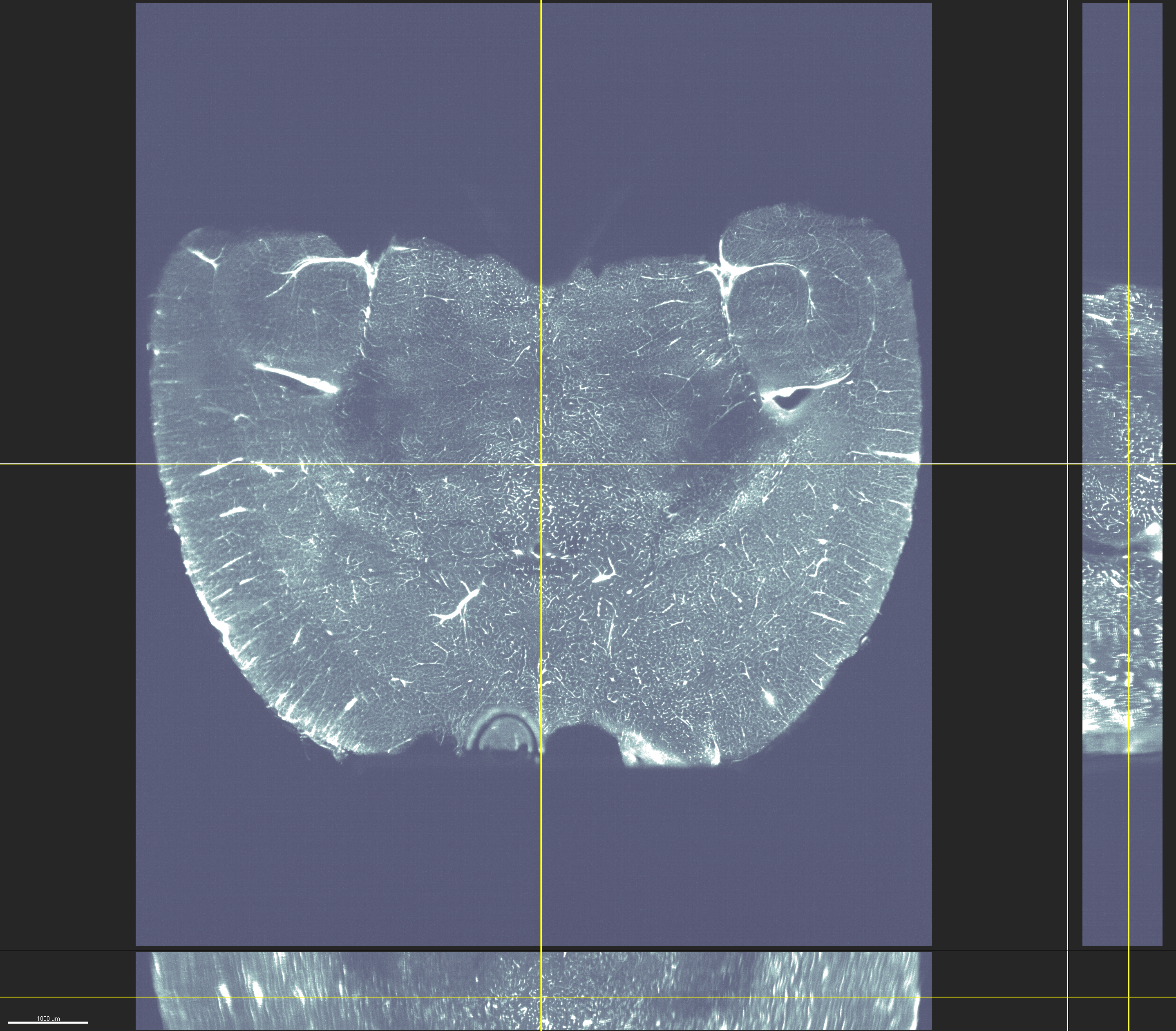 Sample courtesy of Nico Renier (ICM brain & spine, Paris)
Mouse brain vasculature - low NA, R sheet
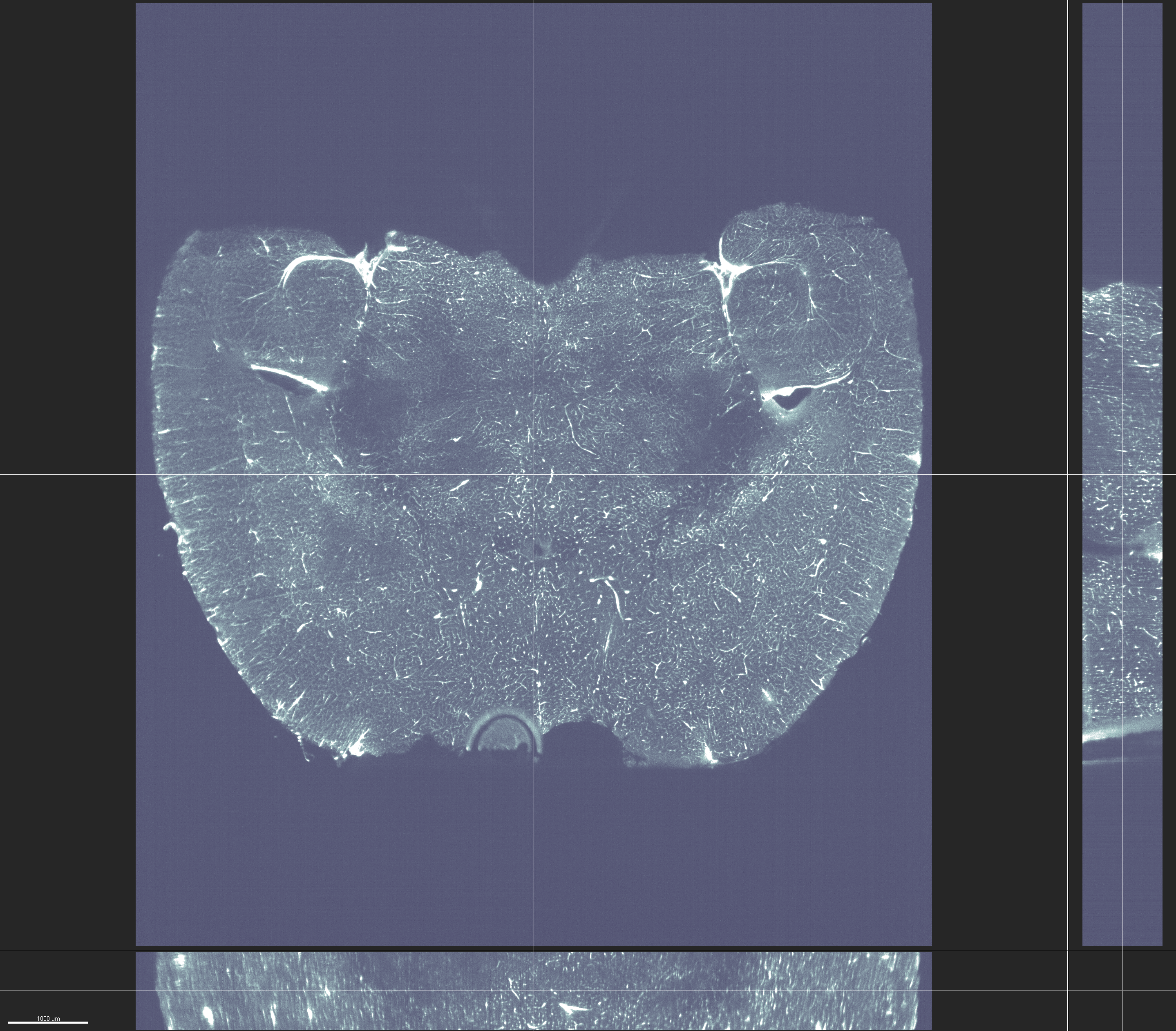 Sample courtesy of Nico Renier (ICM brain & spine, Paris)
Mouse brain vasculature - low NA, R+L sheets
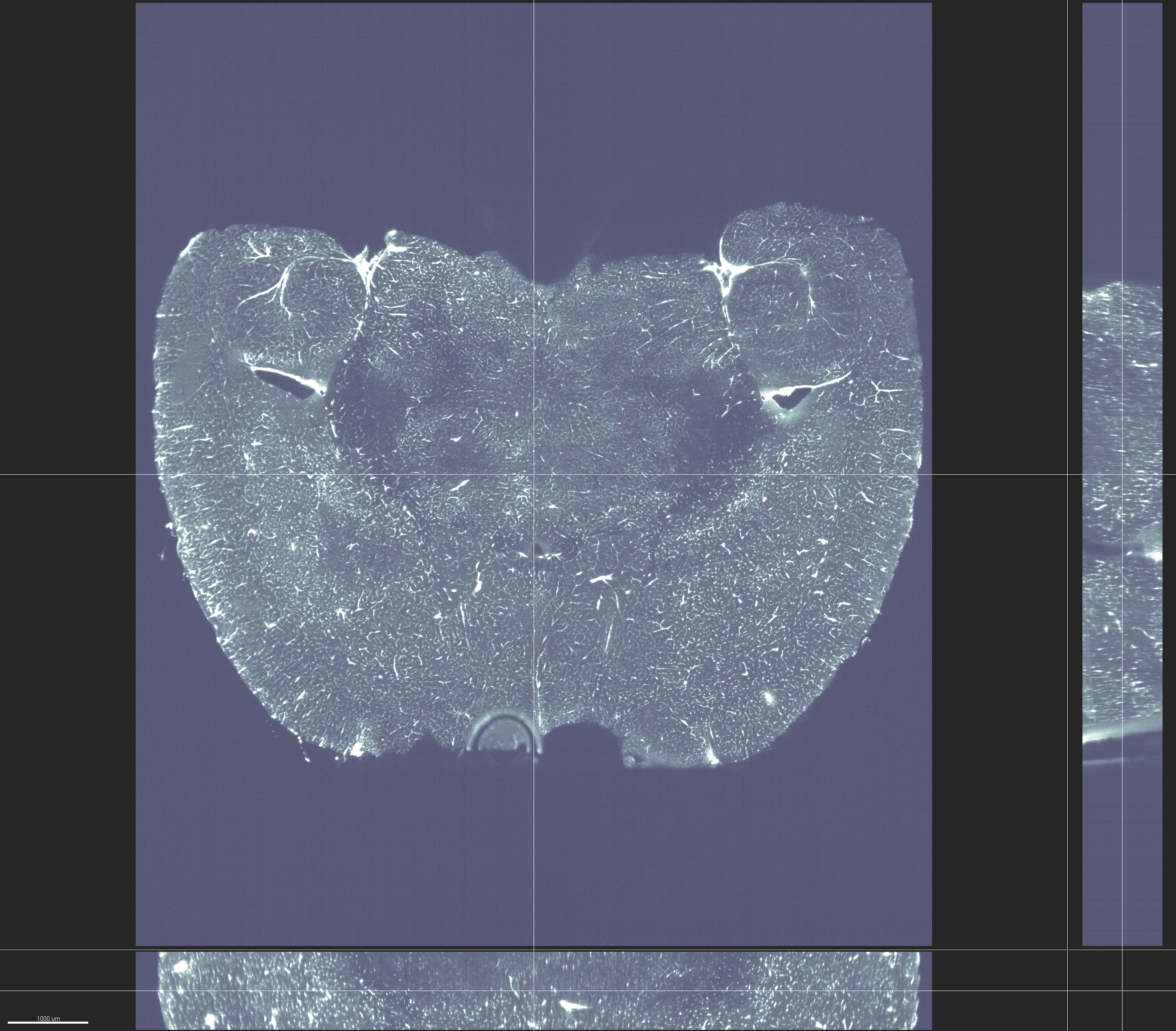 Sample courtesy of Nico Renier (ICM brain & spine, Paris)
Sheet shape
Trade time for eveness:
crop + tile
y
x
z
Sheet shape
Trade time for eveness:
crop + tile
y
x
z
Sheet shape
Trade time for eveness:
crop + tile
y
x
z
Sheet shape
Trade time for eveness:
crop + tile
y
x
z
Sheet shape
Trade time for eveness:
crop + tile
y
x
z
Sheet shape
Trade time for eveness:
crop + tile
y
x
z
Sheet shape
Trade time for eveness:
crop + tile
y
x
z
Sheet shape
Trade time for eveness:
Dynamic focus
y
x
z
Sheet shape
Trade time for eveness:
Dynamic focus
y
x
z
Sheet shape
Trade time for eveness:
Dynamic focus
y
x
z
Sheet shape
Trade time for eveness:
Dynamic focus
y
x
z
Sheet shape
Trade time for eveness:
Dynamic focus
y
x
z
Sheet shape
Trade time for eveness:
Dynamic focus
Beware:
Documentation of DF algorithms is poor
y
x
z
Sheet shape
Major problem in Z
Bigger problem at low mag
Speed
Trade Z res for eveness:
lower sheet NA
Trade time for eveness:
Crop + Tile
Dynamic focus
Quality
Sheet shape – more problems
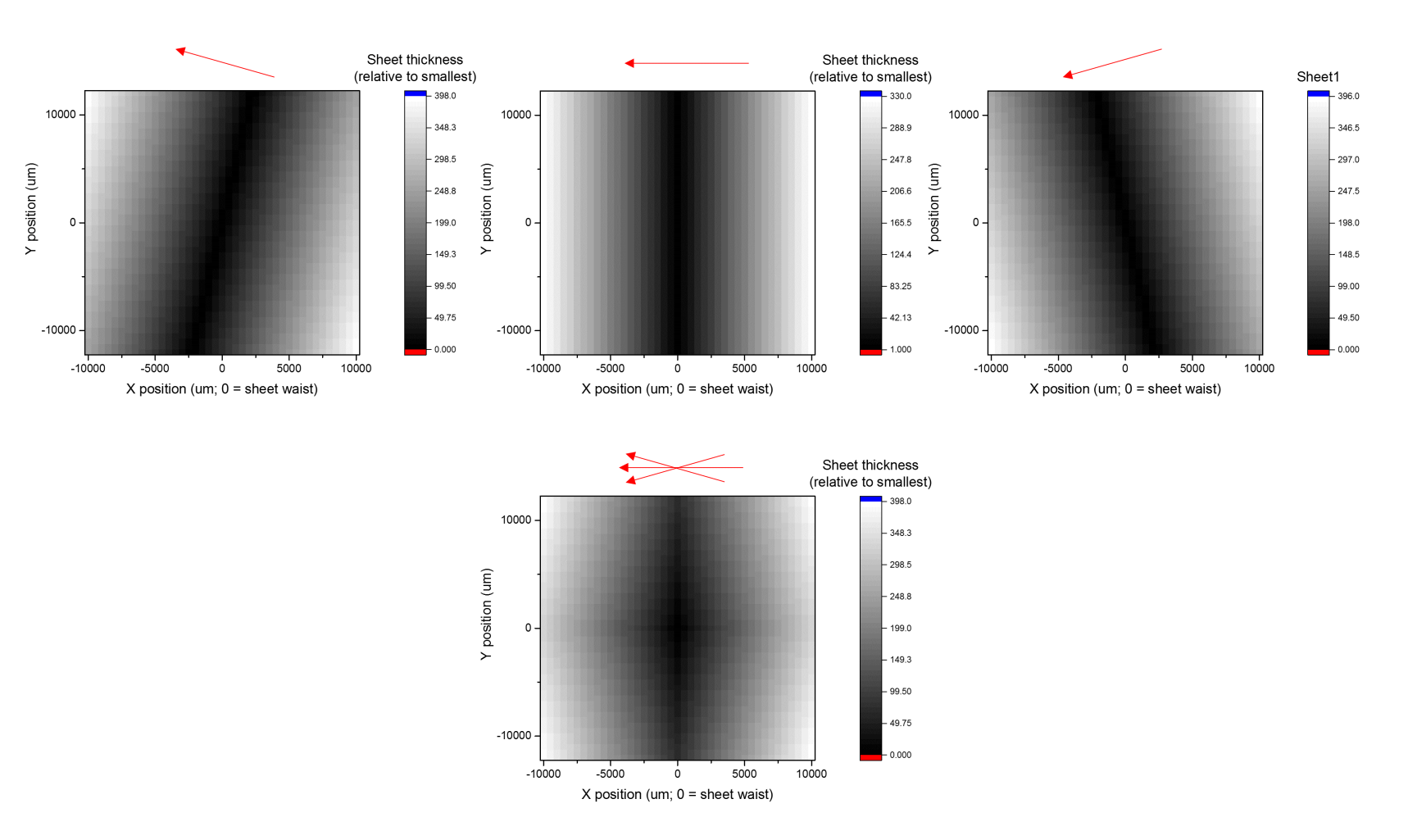 Z resolution gets worse as we move away from middle in any direction
Single XY planes from center of Z stacks acquired with different settings
A
B
C
D
E
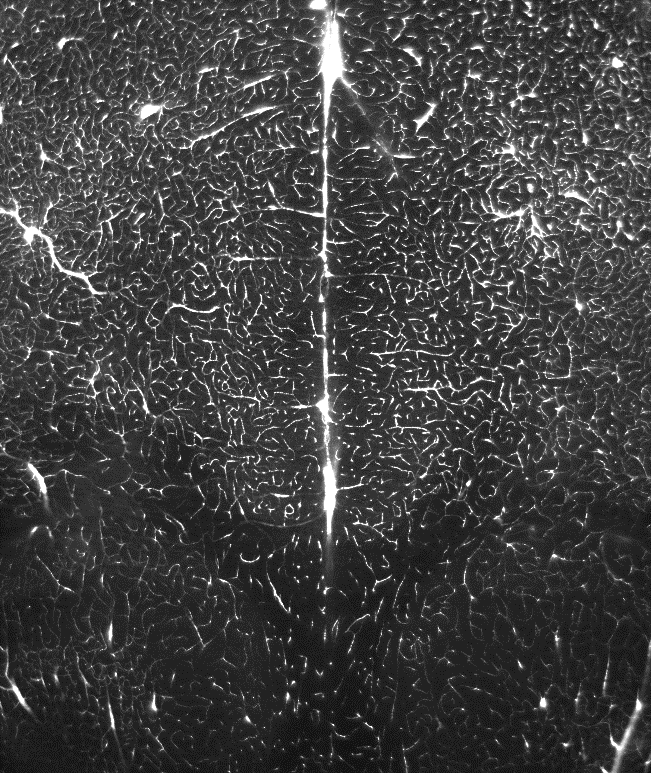 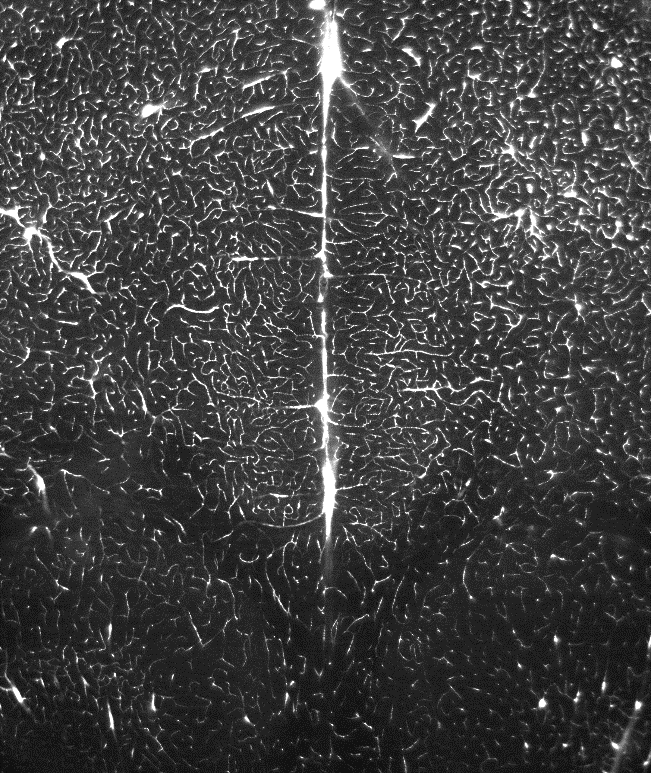 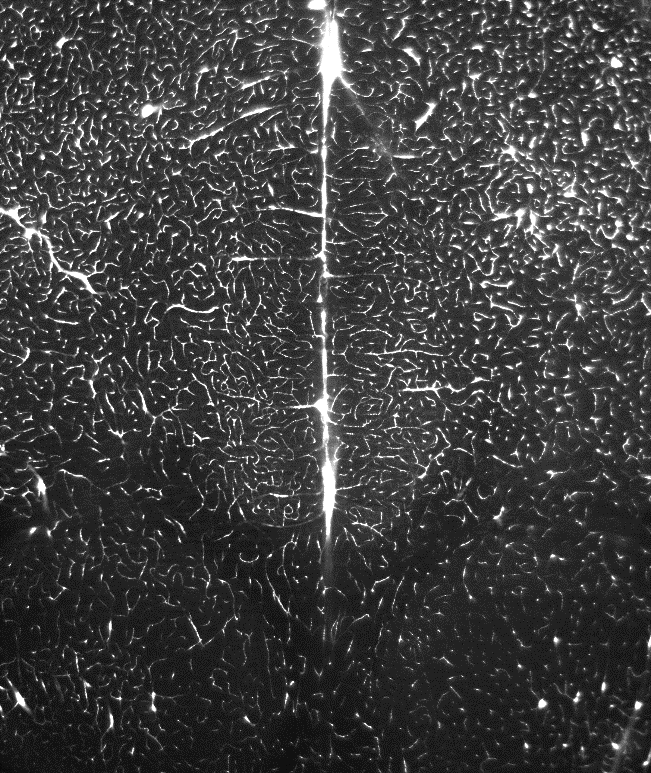 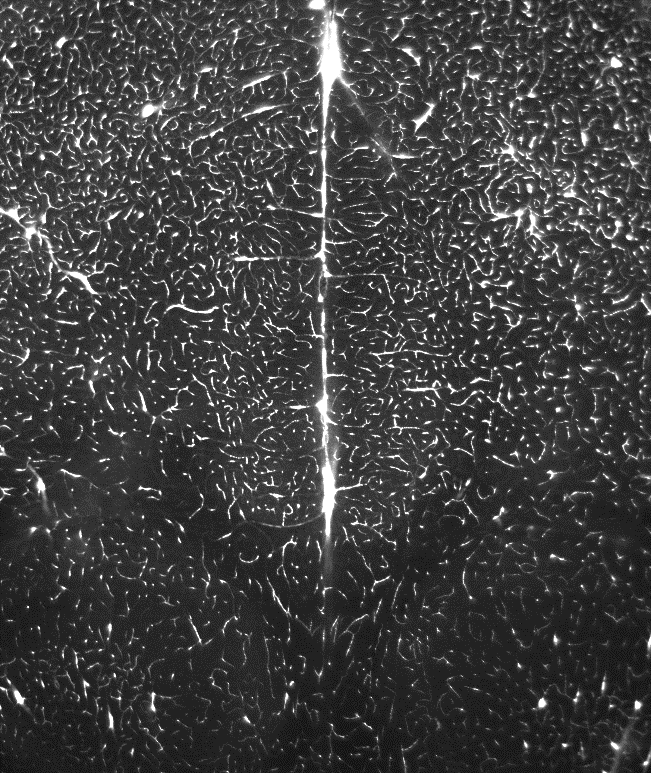 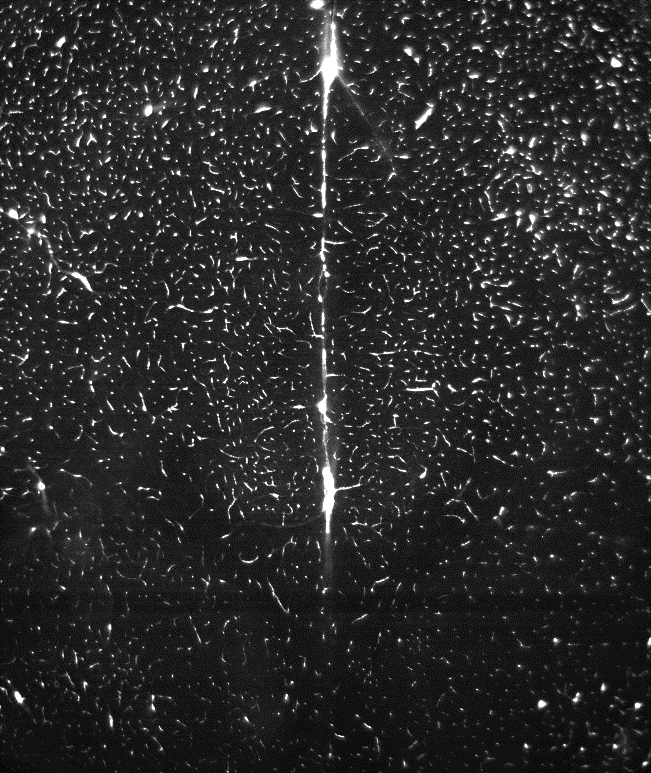 1 mm
y
3 R sheets
NA=0.154
Dynamic focus (25 positions)
Dt = 12.8x
1 R sheet
NA=0.154
Dynamic focus (25 positions)
Dt = 12.8x
3 R sheets
NA=0.017
Dt = 1x
3 R sheets
NA=0.154
Dt = 1x
3 R + 3 L sheets
NA=0.026
Dt = 2.2x
x
z
y
max Y
XZ views of Z stacks (max projected in Y)
x
z
x
A
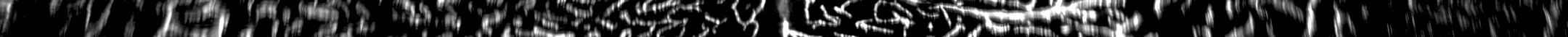 B
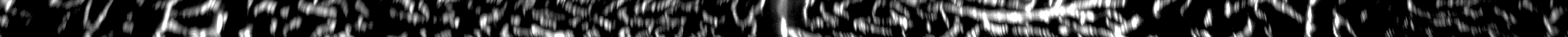 C
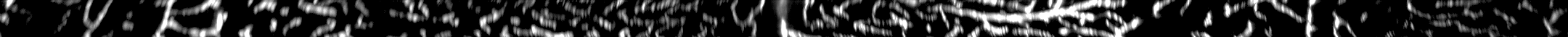 D
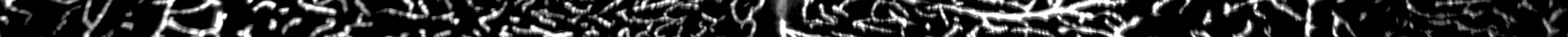 z
E
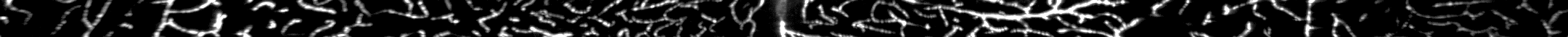 y
x
D
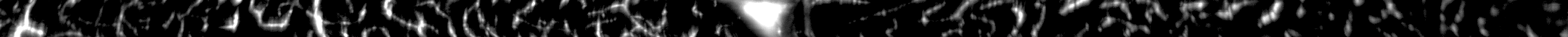 E
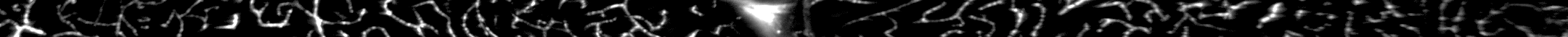 0.25 mm
Key to good tiling
Crop!!!
Radial aberrations
Sheet shape
[Speaker Notes: Beware of edges when tiling]
Gerbil cochlea – 12.6X mag, high NA, crop+tile
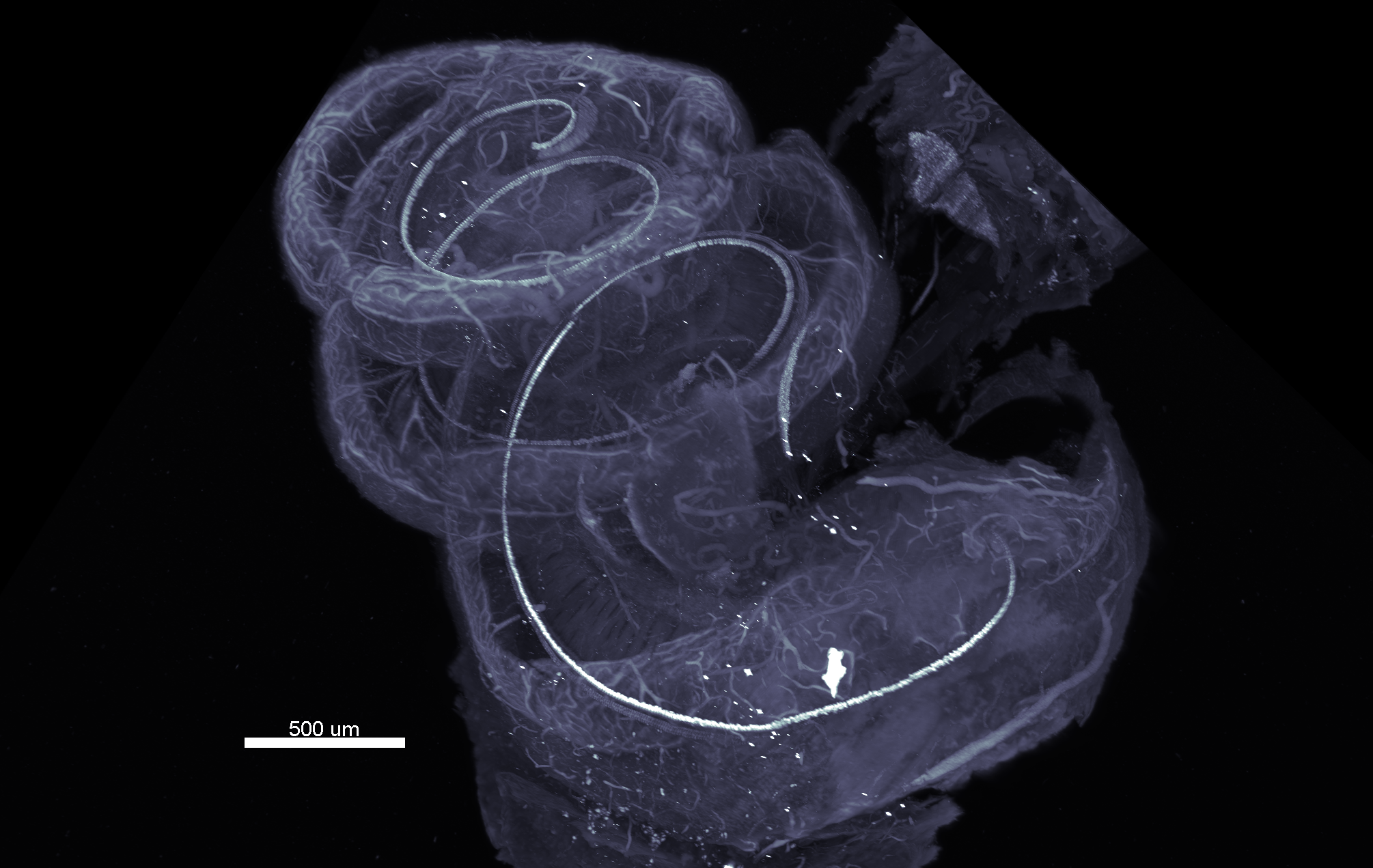 Sample courtesy of Ken Hutson (Fitzpatrick lab, UNC)
Laser power and exposure
To look at sample
To acquire data
Low
High
Power level
Long
Short
Exposure time
Low bleaching
High speed
[Speaker Notes: Mention light-sheet time macro available]
Before imaging
During imaging
After imaging
Workflow
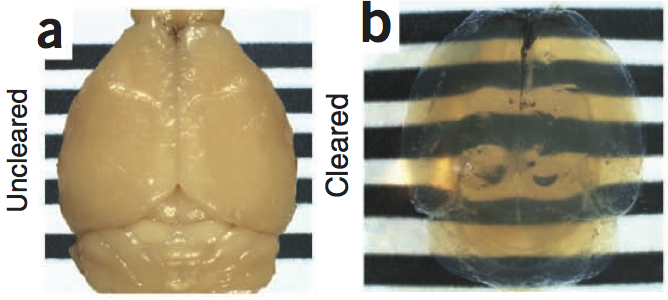 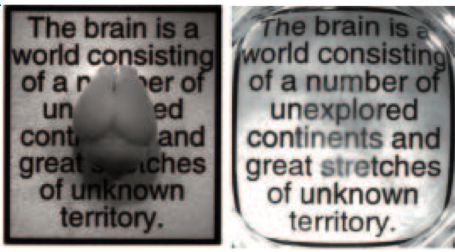 Sample preparation
days - weeks
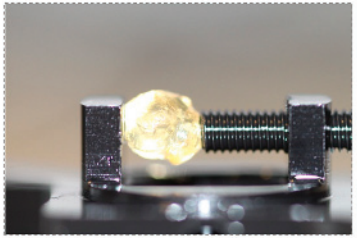 Sample mounting
minutes
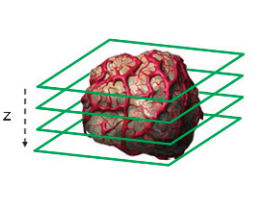 Sample imaging
minutes - hours
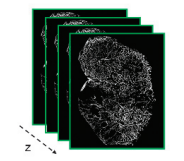 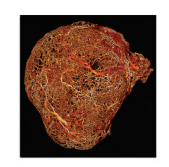 Data management
tens of GBs – thousands of GBs
Data visualization
minutes – tens of minutes
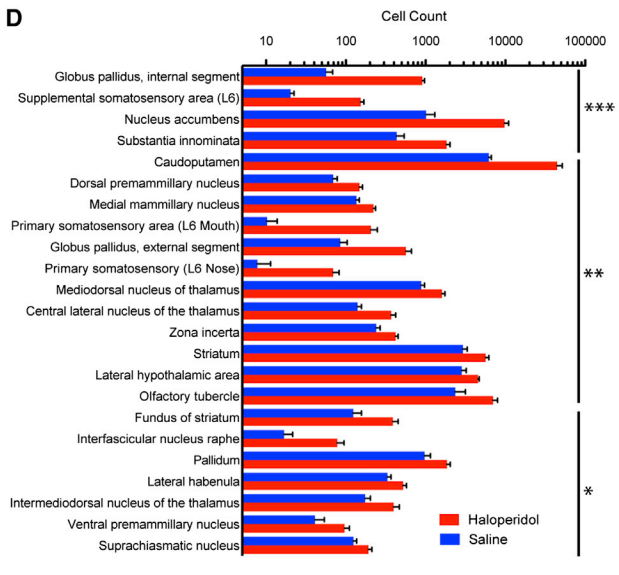 Chung et al, Nature 2013
Ertürk et al, 2012
Dobosz et al, Neoplasia 2014 
Renier et al, Cell 2016
Data analysis
hours - months
Data management – Slow
Lab
“Network”
500Mb/s:
10Gb Ethernet
SATA
50-100 Mb/s:
1Gb Ethernet
USB3
Outside core
Scope
Acquisition PC
Workstation PC
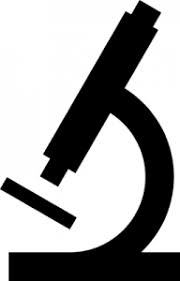 SSDs
RAID 0
Local HDD
Datasets:
10-1000 GB
External USB3
Core
Data management – Faster ($)
Lab
“Network”
500Mb/s:
10Gb Ethernet
SATA
Hot swap SSD
5.6TB/s/m
(4TB SSD, 1.4m/s human)
50-100 Mb/s:
1Gb Ethernet
USB3
Hot swap SSD
Outside core
Scope
Acquisition PC
Workstation PC
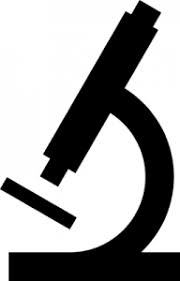 Hot swap SSD
Hot swap SSD
Datasets:
10-1000 GB
Hot swap SSD
Core
[Speaker Notes: At 5km/hour, 1.4m/s. Assuming current consumer level max SSDs are 4TB, transporting 4TB over 14m takes 10s: 400Gb/s, or 4GB/s/m. Over 140m, it is 40Gb.s. Speed is same as SATA or 10Gb Ethernet if lab is 11.2km away (2 hours, 15 minute walk), assuming no motorized transport.

White paper available.]
Data Visualization
Use Imaris on the MSL workstation
Data analysis
Conceptual issue:
	What should you measure?
Execution issues:
	Large datasets are very cumbersome
	Algorithms are not always available
This is the bottleneck.
[Speaker Notes: Typically 5-25GB data sets]
Contact MSL if you think this kind of microscopy would be useful for your research

msl@med.unc.edu
[Speaker Notes: Typically 5-25GB data sets]